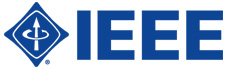 Nominations & Appointments
IEEE Systems Council
IEEE Systems Council AdCom
March 26, 2021
V3
Systems Council elected/appointed officers
Elected:
President-elect (becomes President the following year)
Vice President, Conferences (2-year term, renewable)
Vice-President, Finance (2-year term, renewable)
Vice-President, Member Services (2-year term, renewable)
Vice-President, Publications (2-year term, renewable)
Vice-President, Technical Operations (2-year term, renewable)
Appointed:
Secretary (unlimited term, non-voting)
Treasurer (unlimited term, non-voting)
Young Professionals Representative (2-year term, renewable)
Fellows Evaluation Chair (can serve for 3 years)
Status
Terms are staggered, for continuity
Terms expiring Dec 31, 2021:
Vice-President, Finance (Jeff Rubin, eligible for 2nd term)
Vice-President, Publications (Paolo Carbone, eligible for 2nd term)
Vice-President, Technical Operations (Steve Holt, eligible for 2nd term)
Young Professionals Representative (Jim Ritchie, not eligible)
Fellows Evaluation Chair (John Schmalzel, not eligible)
Elections to be held at fall AdCom meeting
Additional candidates can be nominated
Appointments can be made any time until Dec 31, 2021
Any More Questions??
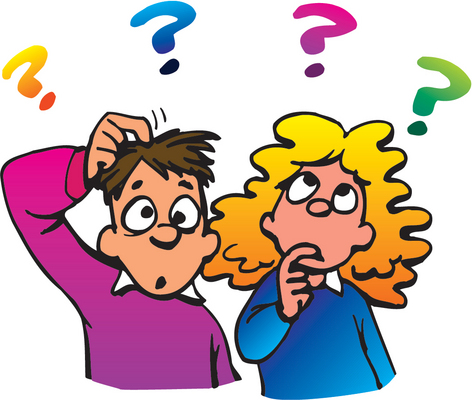